Lean Lernreise 2023 Hettingen | Fabrik mit Zukunft
Vorstellung der internen LMF Serienbauteilfindung und Fertigung
Thomas Kieferle | Innovationswerkstatt MT
Vorstellung des Referenten
Wer spricht denn da?
Thomas Kieferle
M. Science
Bei TRUMPF seit 2012, in der Innovationswerkstatt seit 2019



2012 - 2019: Versch. Positionen bei TRUMPF (Qualitätssicherung & Industrie 4.0)

Seit 2019: Leiter Innovationswerkstatt
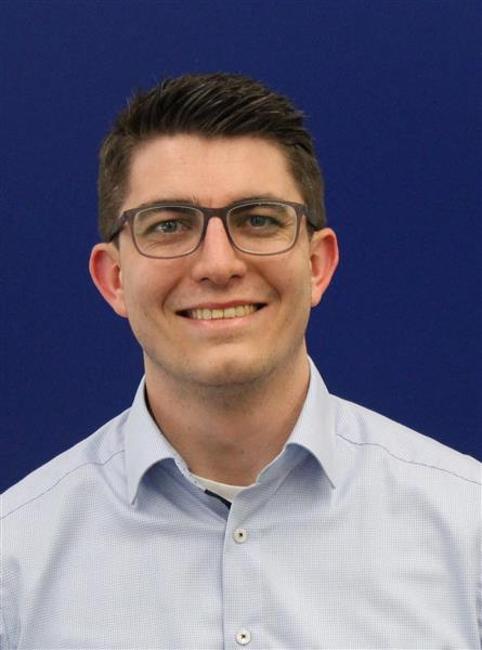 2  |
Thomas Kieferle | Innovationswerkstatt MT
21.04.2023
Lean Green Digitial und Additive Manufacturing?
Was gibt es auf Fachmessen / Wonach werden wir gefragt?
Algorithmen
LEAN
Topologie-optimiert
Effizienter, verschwendungsfreier Ressourceneinsatz
automatisch
form follows function
GREEN
KI
fancy
Produktion ohne Umwelteinflüsse
bionisch
DIGITAL
Rapid prototyping
Complexity for free
Vernetzung und Transparenz
3  |
Thomas Kieferle | Innovationswerkstatt MT
21.04.2023
Praktische Umsetzung eines „Wärmetauschers"
Erste Erfahrungen - Fehleranfälligkeit & Aufwände entlang der Prozesskette
Idee/Bauteil
Design
Pre-Prozess
LMF - Prozess
Post-Prozess
Qualitäts-kontrolle
Nacharbeit
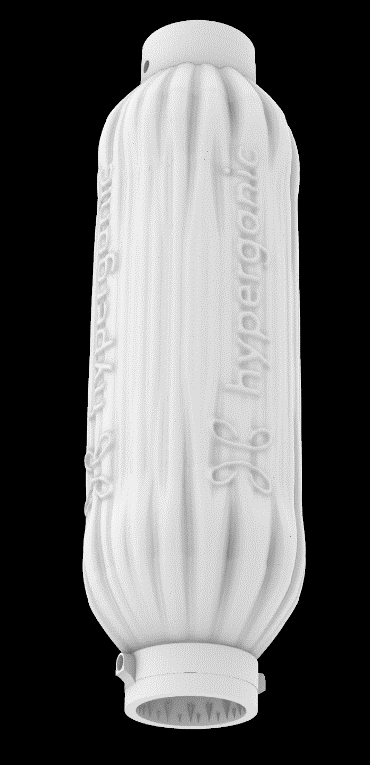 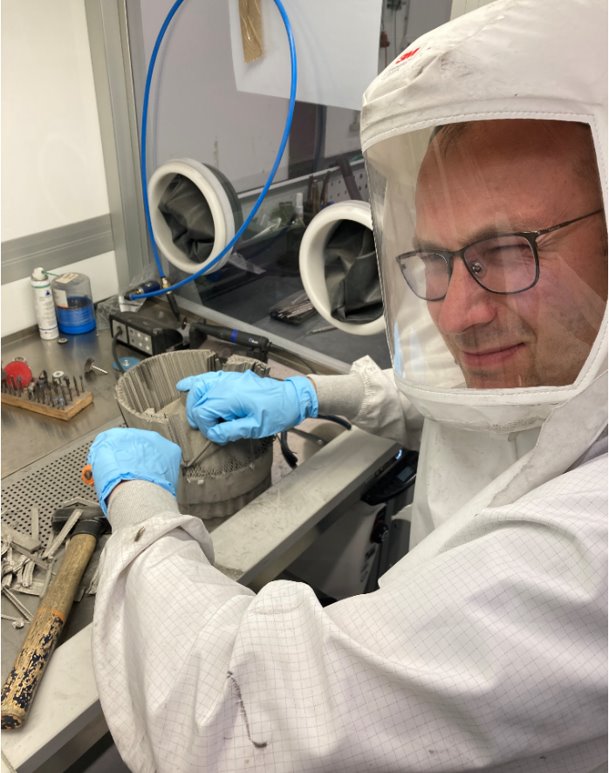 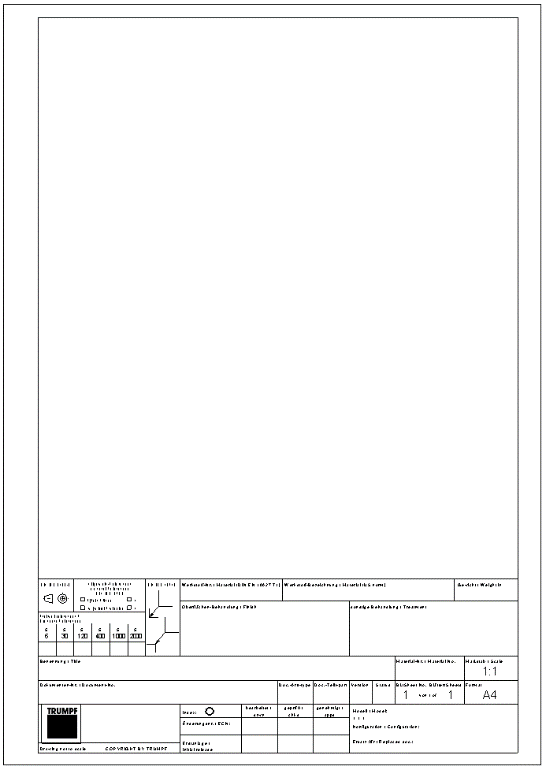 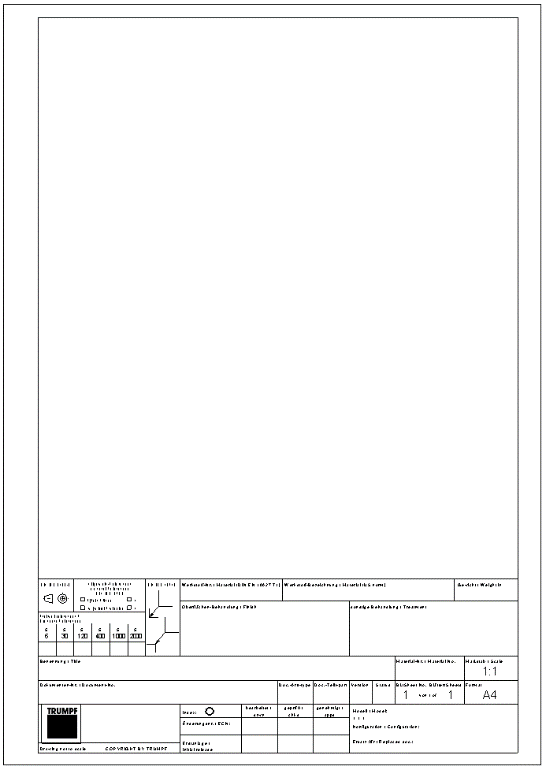 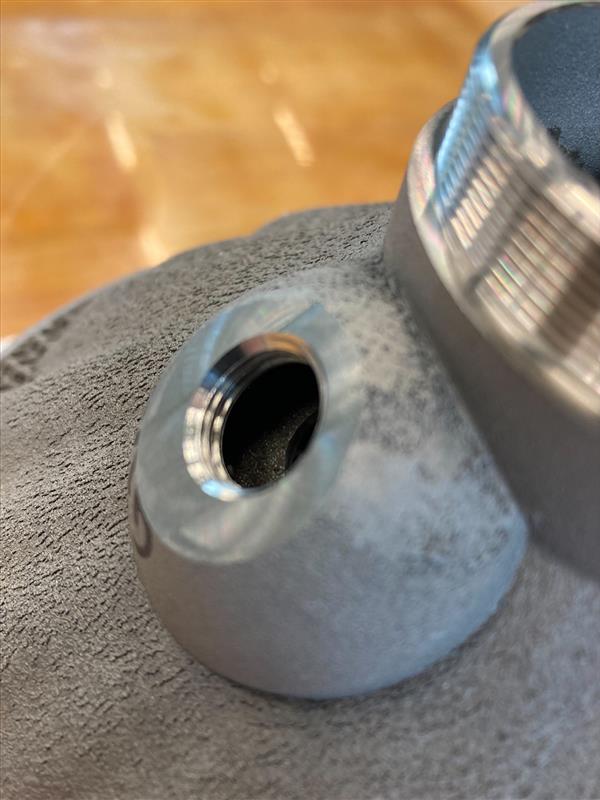 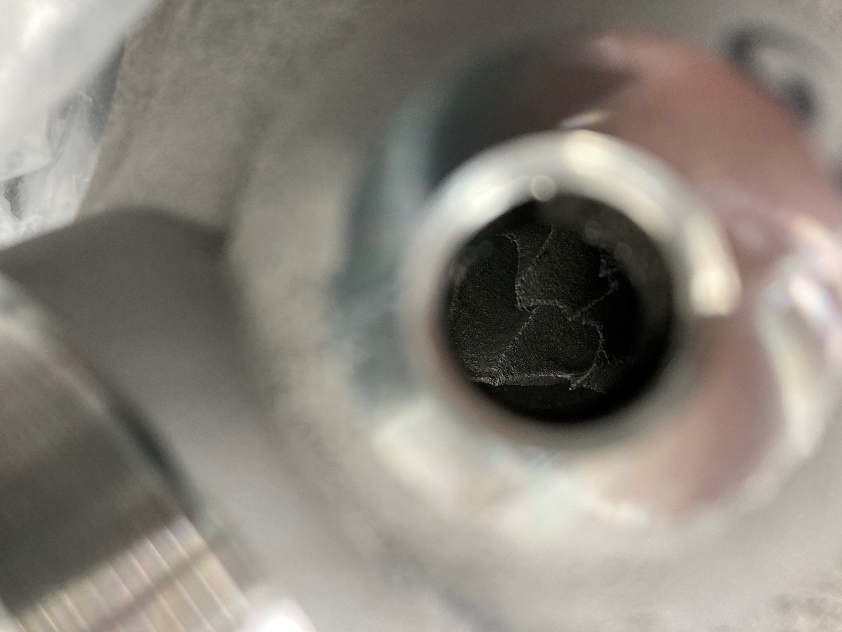 AM ist doch „voll digital“
AM ist doch „voll digital“
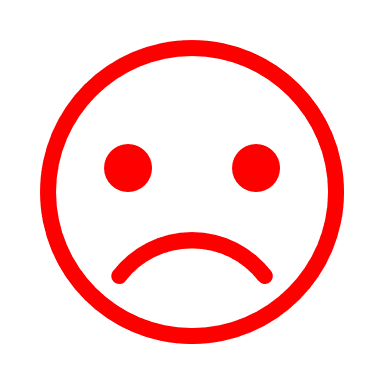 Wer braucht heute noch Zeichnungen?
Wer braucht heute noch Zeichnungen?
4  |
Thomas Kieferle | Innovationswerkstatt MT
21.04.2023
[Speaker Notes: Wer glaubt Additive Fertigung wird leicht, sobald der Druck fertig ist, der irrt gewaltig
10 Tage Datenvorbereitung
14 Tage Bauzeit auf der Maschine
5 Tage Nacharbeit
2 Gewinde nicht definiert
Fertigung (relativ einfach)
Bauteil undicht

30.000€, 8 Wochen verloren]
Etablierung von Additive Manufacturing am Beispiel TRUMPF
Thomas Kieferle | Innovationswerkstatt MT
5  |
21.04.2023
Ansatz für die Implementierung von AM
Top Down und Bottom Up ist erforderlich
Beratung einzelner Serienteilprojekte 


Einrichten von Schulungen zur Ausbildung von Ingenieuren und Identifizierung geeigneter Teile


Einbeziehung der Ingenieure in die Umsetzung von AM – Akzeptanz und Enthusiasmus wecken


BOTTOM UP
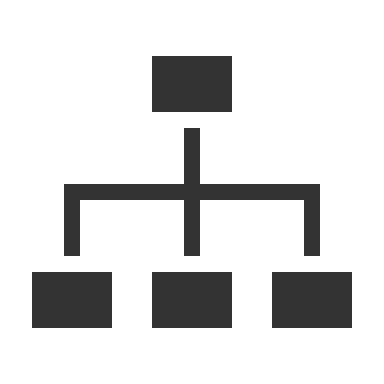 TOP DOWN


Einbeziehung der Führungskräfte in den Prozess der Implementierung von AM


Akzeptanz und Enthusiasmus für AM auf der Managementebene


Brief von unserem CTO an alle Chefingenieure mit der Bitte, geeignete Teile für AM zu identifizieren
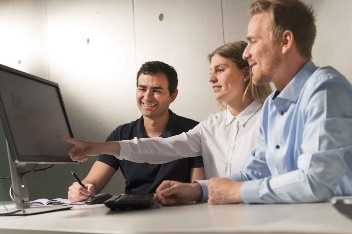 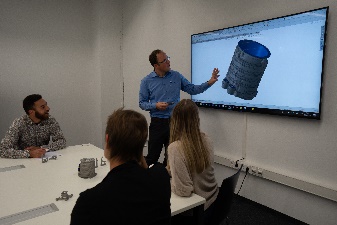 Prototypen &
Serienproduktion
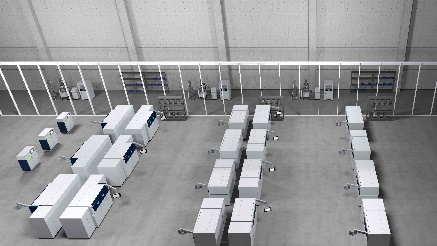 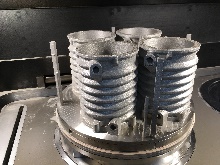 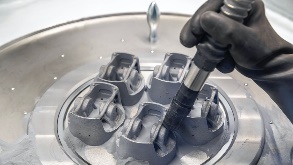 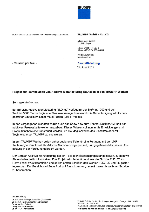 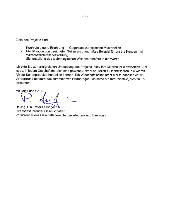 6  |
Thomas Kieferle | Innovationswerkstatt MT
21.04.2023
Ansatz für die Implementierung von AM
Einrichtung eines Beratungsteams und einer Produktionsstätte
Beratung einzelner Serienteilprojekte 


Einrichten von Schulungen zur Ausbildung von Ingenieuren und Identifizierung geeigneter Teile


Einbeziehung der Ingenieure in die Umsetzung von AM – Akzeptanz und Enthusiasmus wecken


BOTTOM UP
Einrichtung eines Beratungsteams und einer Produktion
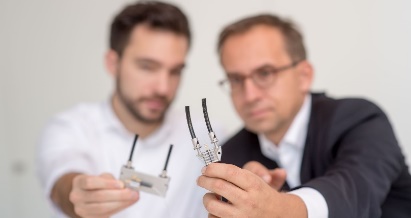 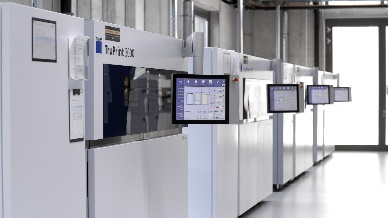 Persönliche Suche
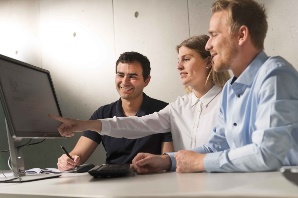 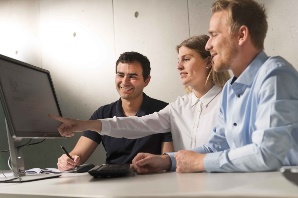 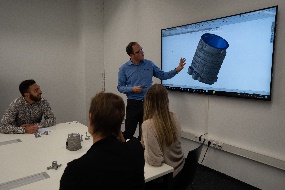 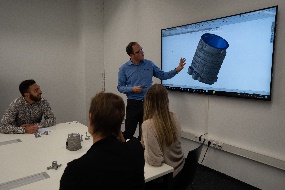 1. Know-How Aufbau
2. Selbstständige Suche der Bauteilverantw.
3. Potenzial Analyse mit AM-Team
4.Prototypen
Schnelles Prototyping und Serienfertigung
Unterstützung der Identifizierung und des Designs von Teilen
Einrichtung eines Prozesses zur Bauteilidentifikation
7  |
Thomas Kieferle | Innovationswerkstatt MT
21.04.2023
Ansatz für die Implementierung von AM
Ein Prozess von der Teileidentifikation bis zur Serienproduktion
Teileidentifikation
Datenvorbereitung
Industrialisierung
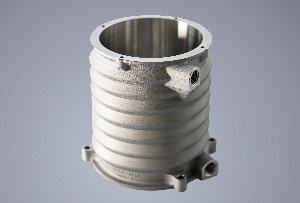 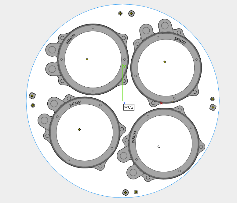 Prozessverantwortlich
Umsetzungsfreigabe
Bewertete Idee
Designfreigabe
Serienfreigabe
Fertigungsfreigabe
AM-Consulting
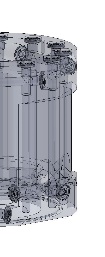 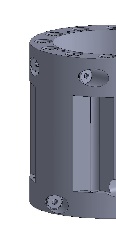 5
3
4
6
2
1
Teileidentifikation
Bauteilgestaltung / Design
Daten-vorbereitung
Prototyp
Industrialisierung
Serienfertigung
Inhouse Fertigung
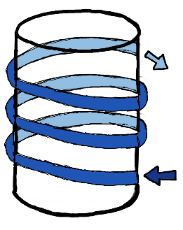 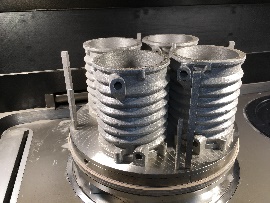 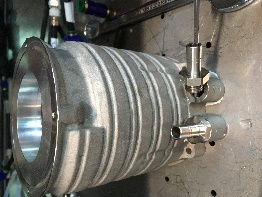 Bauteilgestaltung / Design
Prototyp
Serienfertigung
8  |
Thomas Kieferle | Innovationswerkstatt MT
21.04.2023
AM-gerechte Bauteilgestaltung
Leitfaden für die Entwicklung von Additive Manufacturing Bauteilen
Gestaltungsleitfaden
Verfahrensmerkmale
αF
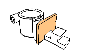 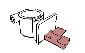 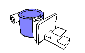 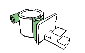 z.B. Schichtweiser Aufbau
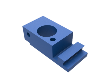 z.B. Funktionsorientierung
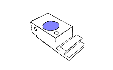 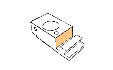 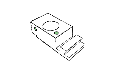 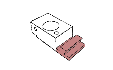 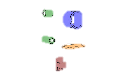 Gestaltungsprinzipien
Möglichkeiten die aus AM resultierenden Gestaltungsfreiheiten auszunutzen und Fertigungsrestriktionen gestalterisch zu umgehen
Aufbaurichtung
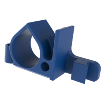 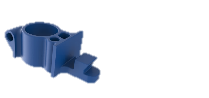 z.B. Freiwinkel
Richtwerte
Spezifische Kennwerte für AM Geometrieelemente
9  |
Thomas Kieferle | Innovationswerkstatt MT
21.04.2023
Interne Bauteilfindung und Serienfertigung
Suchen, Entwickeln und Fertigen von potentiellen Serienbauteilen
Kühlung
Laserquellen
Induktoren
Leichtbau
TruLaser 5030
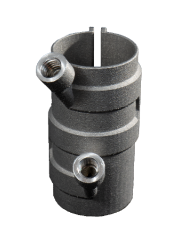 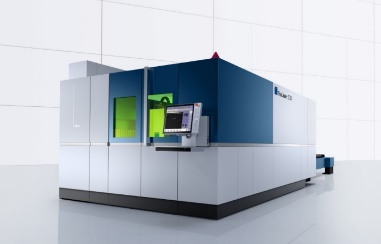 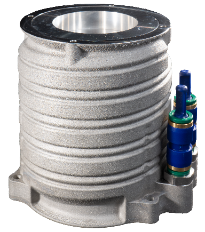 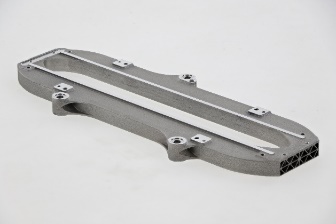 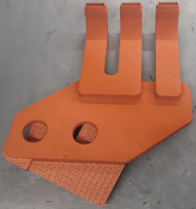 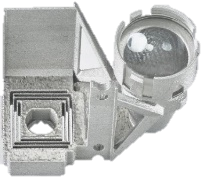 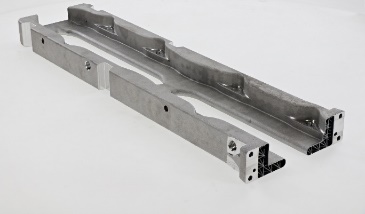 Manuelle prozesse eliminieren
TruLaserCell 3000
TruPrint 5000
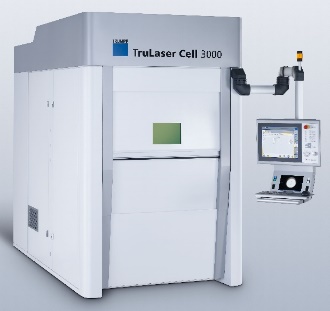 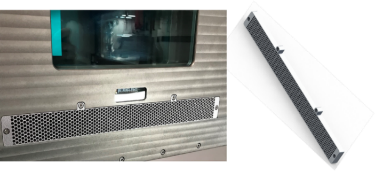 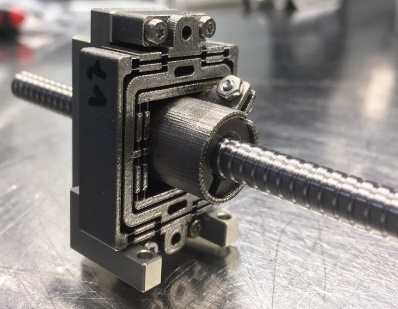 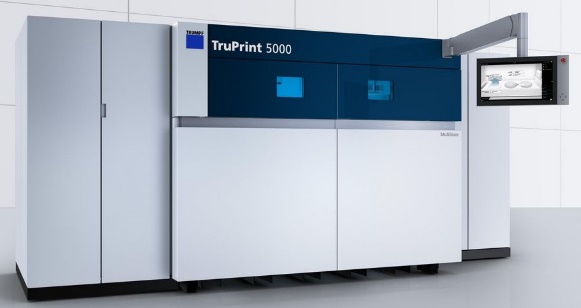 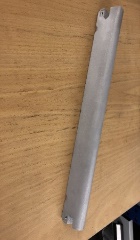 Gasführung
Mechanik
TruWeld (Schweißvorrichtungen)
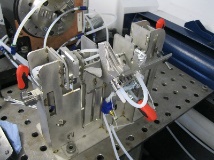 Losgröße 1
10  |
Thomas Kieferle | Innovationswerkstatt MT
21.04.2023
[Speaker Notes: Der Schlüssel zu weiteren Bauteilen sind erfolgreiche Projekte und tatsächlich eingesetzte Ideen.

Von hier aus können wir Gestaltungsprinzipien kopieren, verbessern und in weitere Bauteile bringen.]
Ausblick: Was können wir von AM erwarten?
Erhebliche Performance Sprünge binnen einer Maschinengeneration
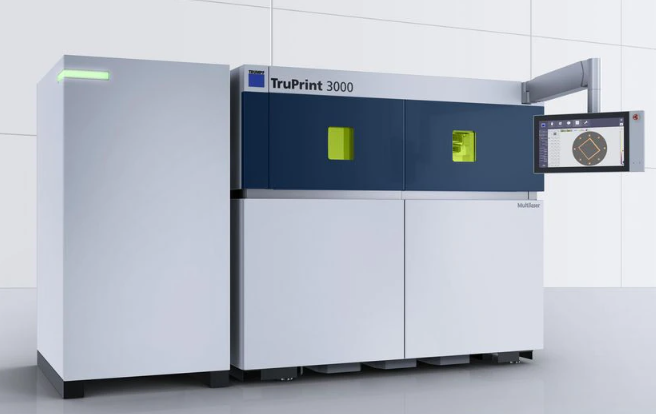 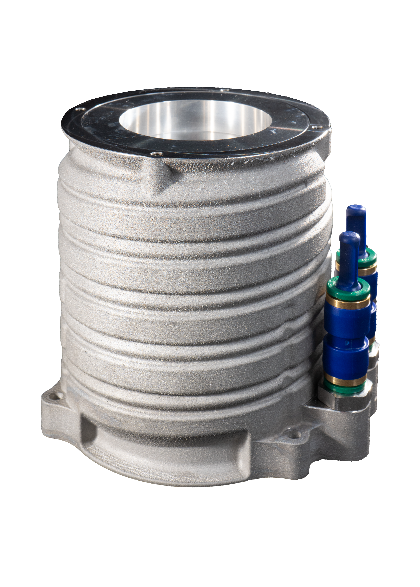 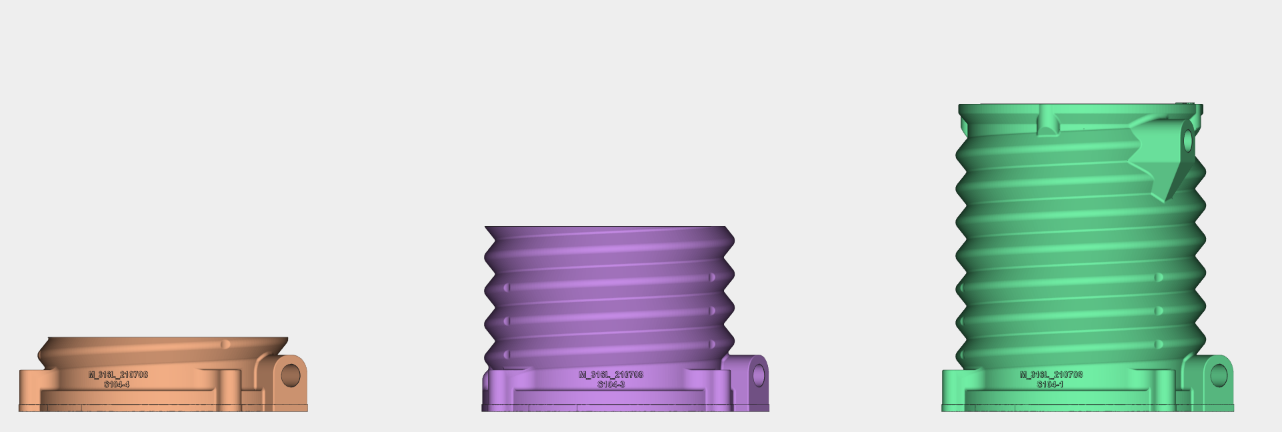 400 % verbesserte performance
Einsatz mehrerer Laser gleichzeitig

Optimierte Gasströmung

Entwicklung von Hochleistungsparametern mit geringfügig schlechterer Dichte

Bis zu 4x schnellere Bauzeit
G02 & Standard Parameter

25 % in 5 h

Material: Edelstahl 316L

TruPrint 3000 alt
Schichtdicke: 60µm
Dichte: >99,8 %
G08 & Standard-Parameter

60 % in 5 h

Material: Edelstahl 316L

TruPrint 3000 neu
Schichtdicke: 60µm
Dichte: >99,8 %
G08 & High-Speed-Parameter
 
100% in 5 h

Material: Edelstahl 316L

TruPrint 3000 neu
Schichtdicke: 60µm
Dichte: >99,5 %
11  |
Thomas Kieferle | Innovationswerkstatt MT
21.04.2023
Ihre Take-Away‘s
Die AM-Technologie bietet große Chancen – wir müssen sie aber richtig einsetzen!
Zukunft
Große Chancen
Wirtschaftlichkeit
Know-How
Hohe Wissenszuwachs-raten bei Mensch, Prozess, 
Material, Maschine.
Die Technologie hat Entwicklungspotenzial
Große Potenziale im Produktlebenszyklus
Kühlung
Leichtbau
Funktionsintegration
Das AM-Know-How ist derzeit im Aufbau!
Erfolgreiche Projekte/Bauteile sind der Nährboden für Weitere!
Additive Manufacturing ist teuer!
Wirtschaftliches Design ist  funktions- und fertigungsorientiert
12  |
Thomas Kieferle | Innovationswerkstatt MT
21.04.2023
Ansprechpartner in Ditzingen
Ihr Kontakt zur Innovationswerkstatt für LMF/ TruPrint
Thomas Kieferle
Innovationswerkstatt
(Telefon: +49 7156 303-33120, IP-Telefon: 33120)
thomas.kieferle@trumpf.com


Arne Steck
Design Consulting + Materials AM
(Telefon: +49 7156 303-33724, Mobil: +49 170 8391488)
arne.steck@trumpf.com
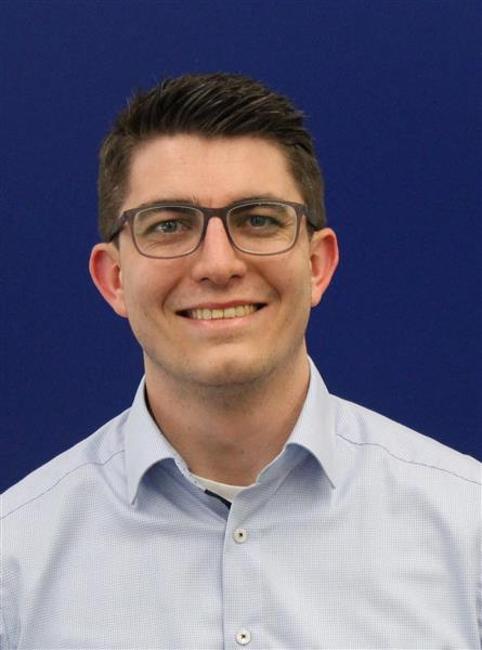 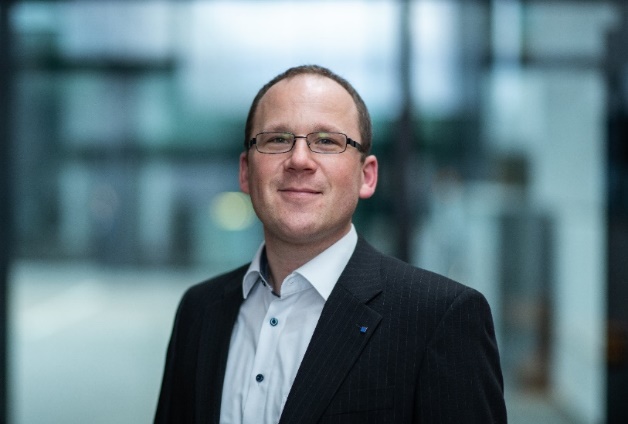 13  |
Jeanette Thumm Update Empower
21.04.2023
Vielen Dank für Ihre Aufmerksamkeit
14  |
Jeanette Thumm Update Empower
21.04.2023